RFVP: Rollback-Free Value Prediction with Safe-to-Approximate Loads
AMIR YAZDANBAKHSH, Georgia Institute of Technology
GENNADY PEKHIMENKO, Carnegie Mellon University
BRADLEY THWAITES and HADI ESMAEILZADEH, Georgia Institute of Technology
ONUR MUTLU and TODD C. MOWRY, Carnegie Mellon University
Presented by Nathan Jessurun
The Problem
Cache misses are expensive!
Not all ‘loads’ require arbitrary-precision values
When enough of these miss, a program’s runtime can largely consist of just waiting
The Goal
Can we reduce these misses by predicting what a miss may  have been?
Reduces bandwidth requirements
Less overall ‘dead time’
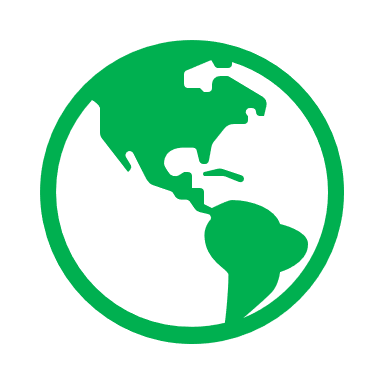 3
The Obstacles
Not all instructions can be approximated
E.g. pointer addresses, memory offsets, etc.
GPUs (the target hardware) are inherently parallel
Cannot destroy the underlying relationship between SIMD registers
4
The Solution: RFVP
Set-associative cache
With two-delta predictor
That probabilistically intercepts cache misses
Replacing the fetch request with predicted data
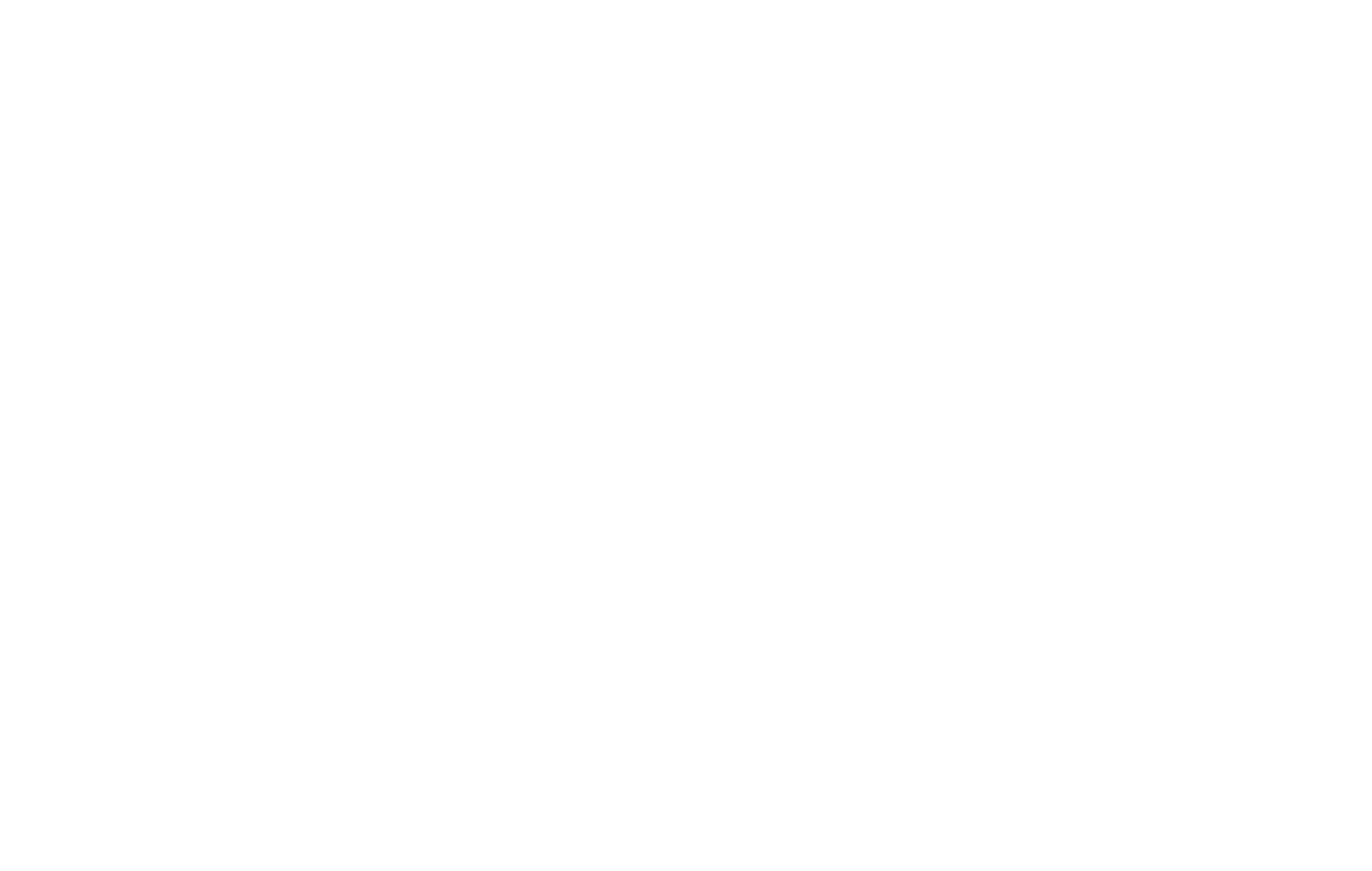 5
RFVP Architecture
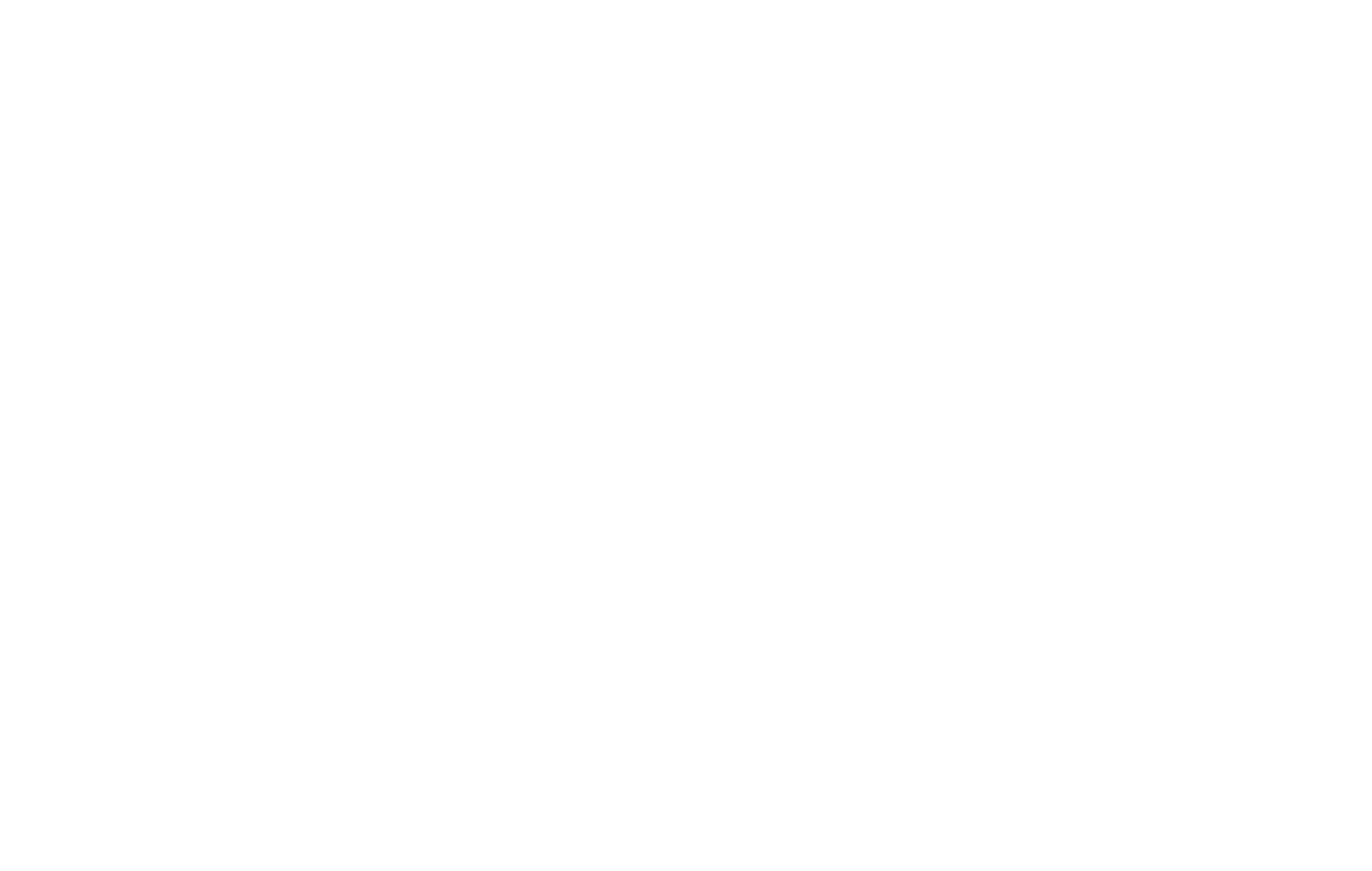 6
RFVP: Set-Associative Cache
Quick recap: What’s a set-associative cache?
Reduces entry replacement frequency
Requires extra hardware and complexity
RFVP: Set-Associative Cache
6-bit address field: 5d = 000101b, 9d = 001001b
4 possible sets -> 2 bits determine set number
Remaining address bits uniquely identify 5d vs 9d
RFVP: Set-Associative Cache
192 entries, 4 ways
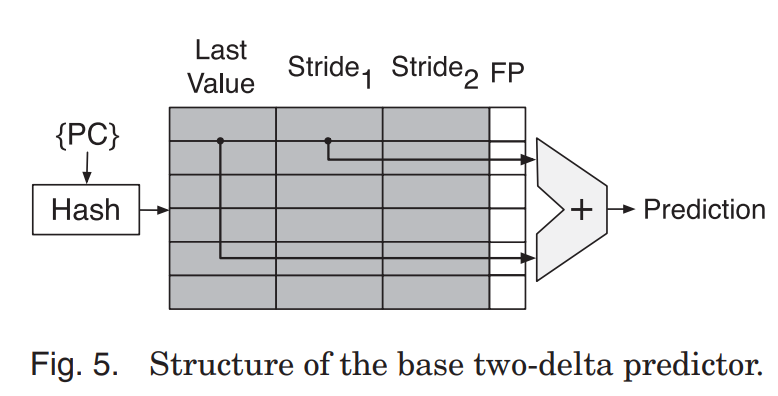 RFVP: Two-Delta Predictor
History buffer with two slots
Stores stride = diff between current and last value at requested memory
When cache miss: pred = last + stride*
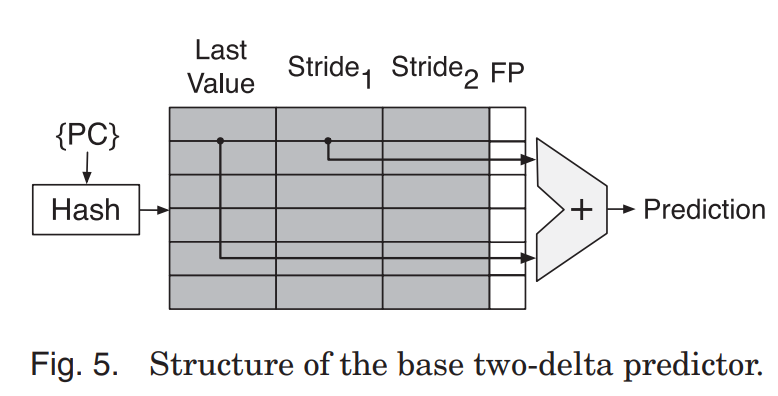 * FP prediction just uses last value
RFVP: Two-Delta Predictor
Stride doesn’t update unless the same diff happens twice in a row (the reason for stride 1 and stride 2)
Think “BTB” logic if familiar with computer architecture
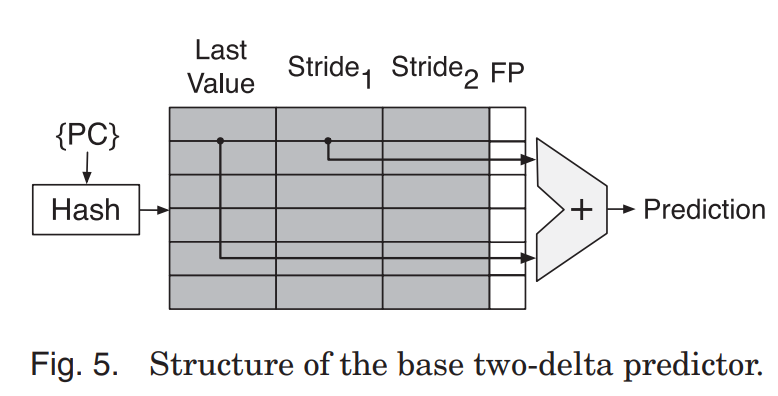 Stride Update Logic
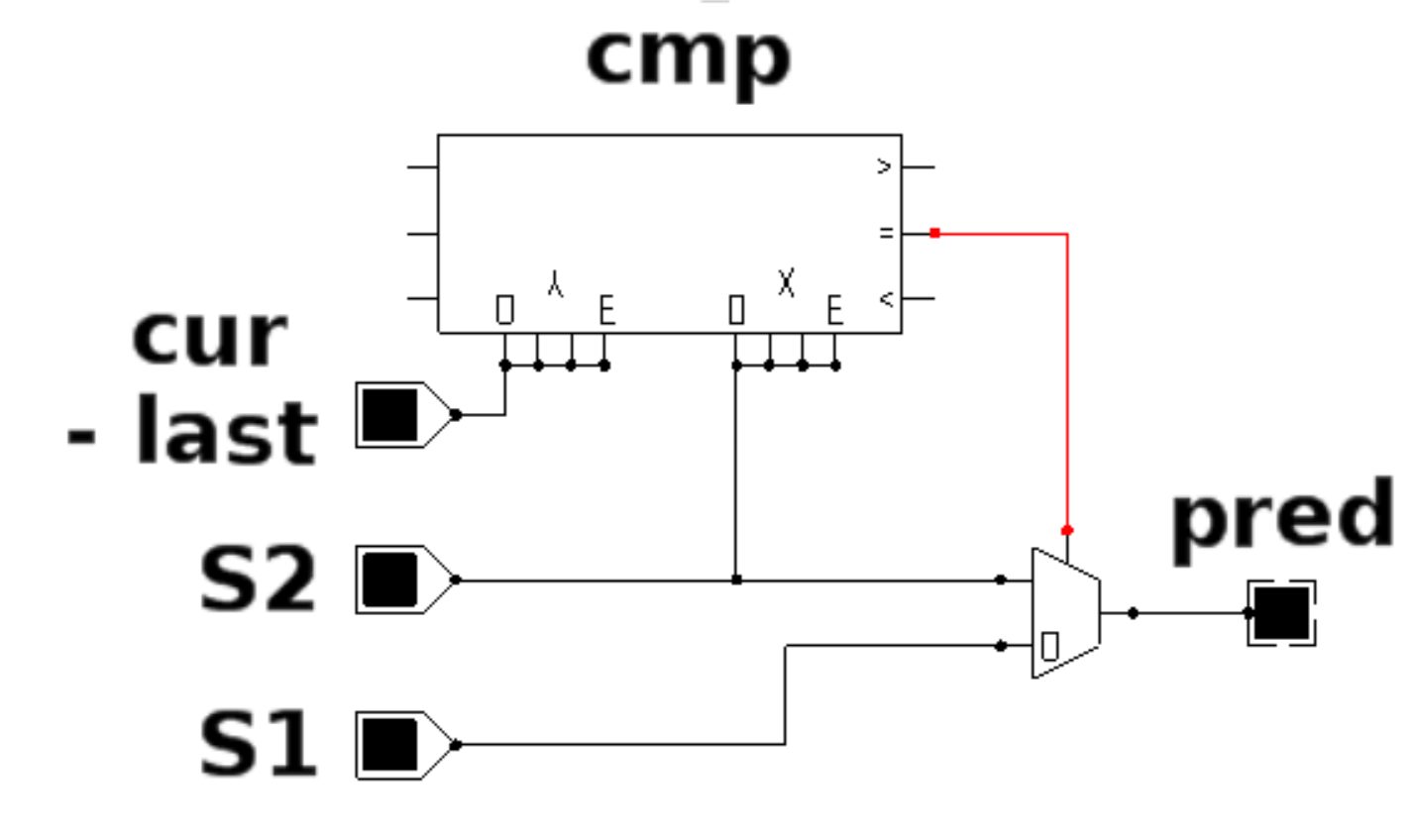 12
RFVP: Probabilistic Cache Miss Intercepts
Often, only a few loads need to be dropped for significant performance gains!
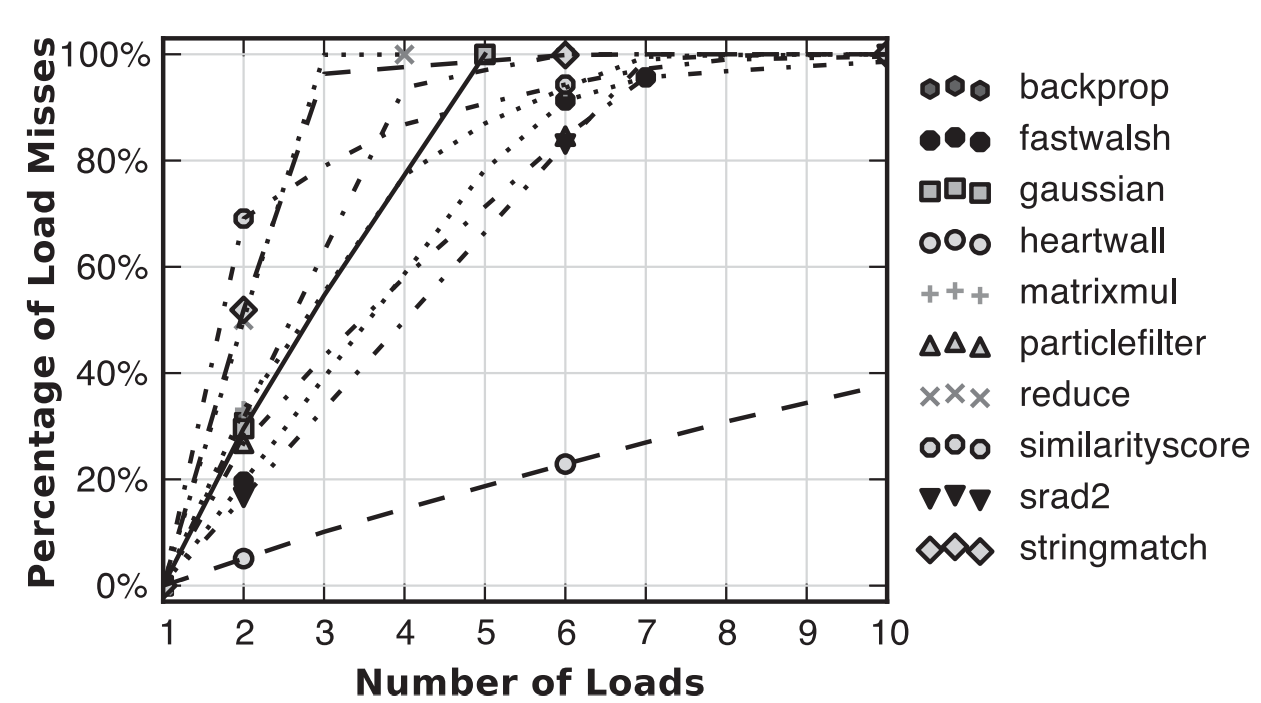 RFVP: Probabilistic Cache Miss Intercepts
Programmer marks which loads are safe-to-approximate and which are exact
Performance-critical (‘hot’), safe-to-approximate missed loads can potentially be dropped by RFVP
Instead of annotating each load, programmers annotate safe variables
RFVP: Probabilistic Cache Miss Intercepts
User sets a ‘drop rate’ which controls how many missed cache entries are predicted instead of fetched
Drop rate set by a static program analysis
A ‘dry-run’ input is used to locate hot, approximate-able entries
Often, only a few instructions need to be dropped for significant performance gains!
RFVP: Replaces with Predicted Data
Prediction logic replaces fetch request
Doesn’t check whether prediction was accurate
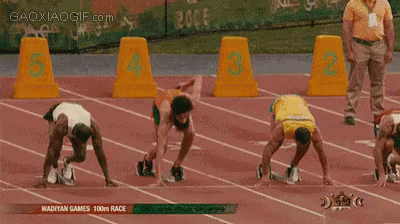 16
RFVP: Replaces with Predicted Data
For GPUs, 2 predictors broadcast values for 32 threads/warp
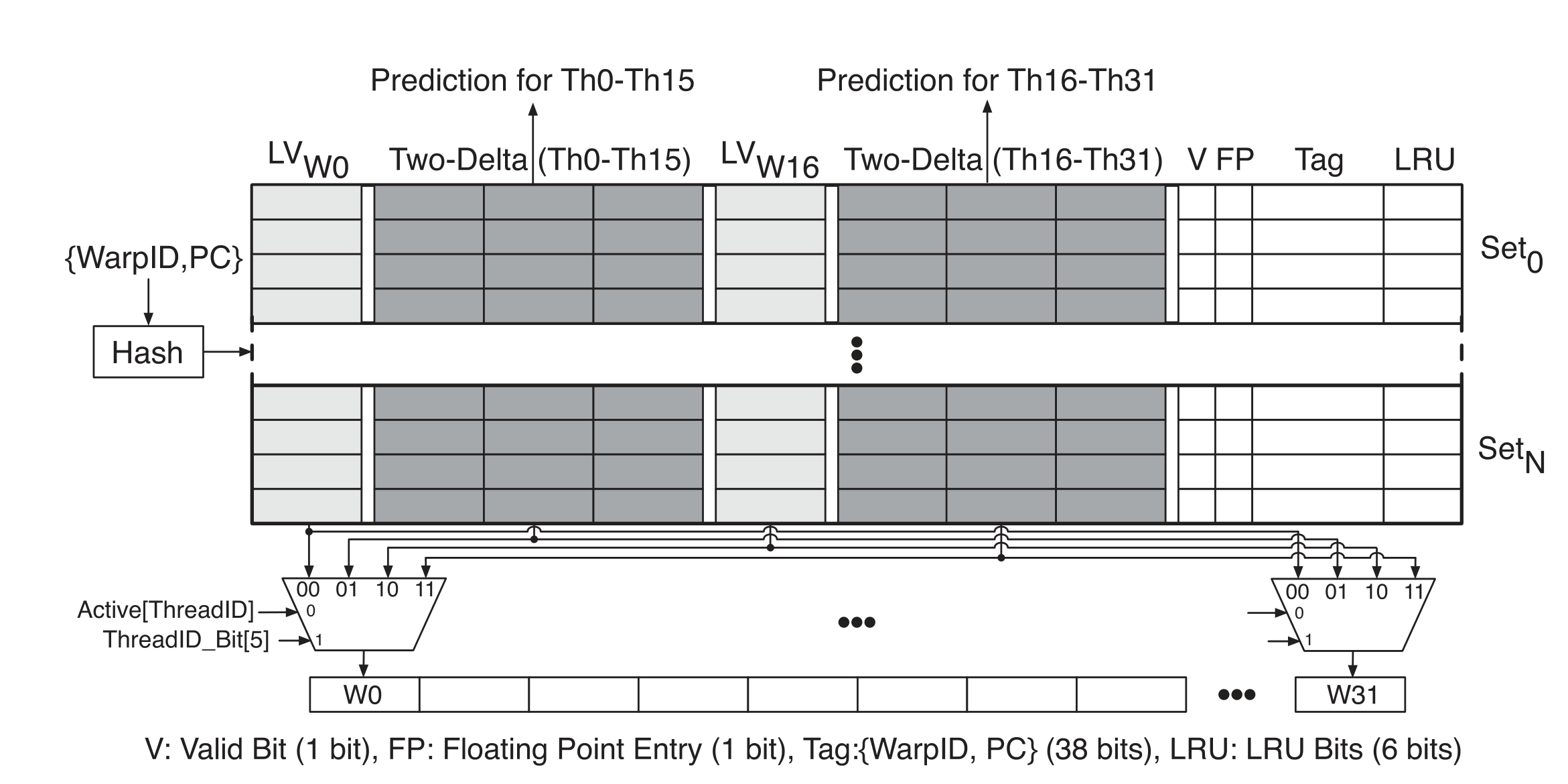 17
RFVP: Replaces with Predicted Data
Why not 32 predictors for enhanced accuracy?
“… In a typical modern GPU, there may be as many as 1,536 threads in flight during execution. Therefore, the naive predictor would require 1,536 separate two-delta predictors, which is impractical.”
18
RFVP: Replaces with Predicted Data
https://streamhpc.com/blog/2017-01-24/many-threads-can-run-gpu/:
“Due to the architecture of the GPU (SIMD), the threads are not per work-item (core) but per work-group (compute unit).”
Results in many more fetch requests than just the number of threads
19
RFVP: Pareto Analysis for Cache Parameters
Why 192 entries / 4 ways? Why only 2 GPU predictors?
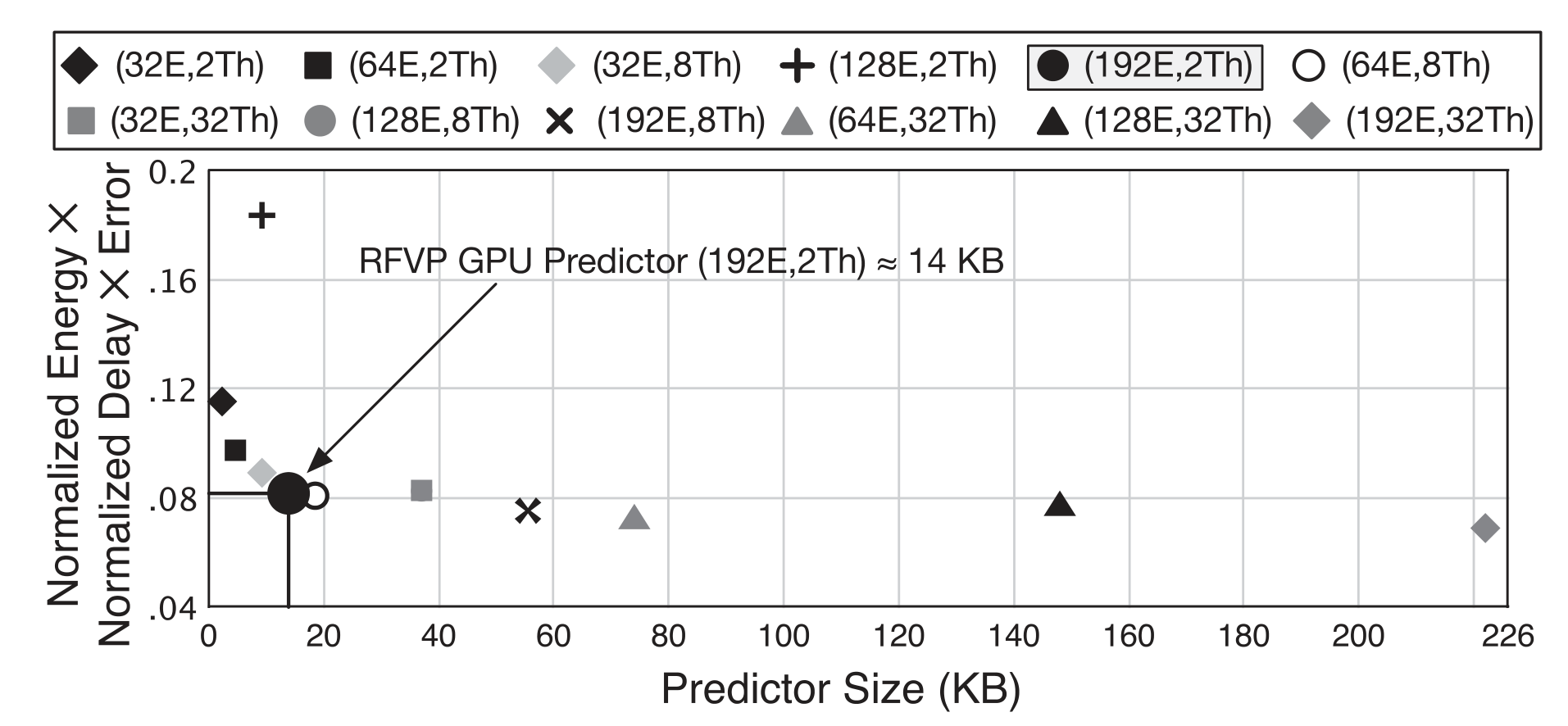 20
Performance Results
Many, many graphs! The paper is worth checking out
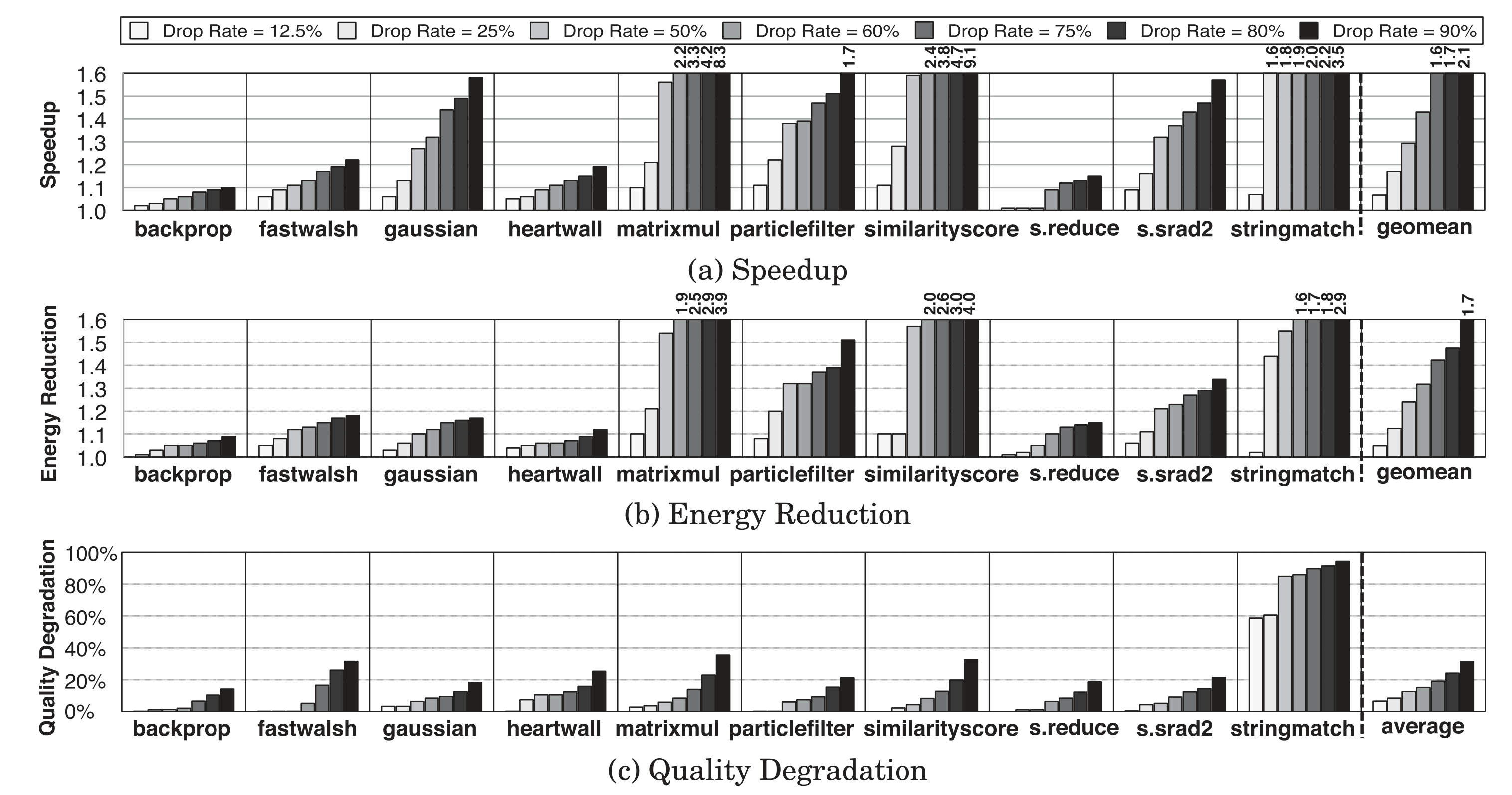 Stringmatch: An Interesting Outlier
Application inherently requires discrete result (despite allowing approximate internal loops)
Off-by-one errors drastically degrade output quality
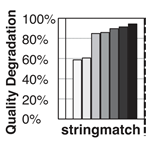 What about CPU Applications?
Not as beneficial in many cases, but still helpful!
“… There was no significant benefit since these single-threaded CPU workloads are not sensitive to the off-chip communication bandwidth.”
However, results in much less output degradation
24
What about CPU Applications?
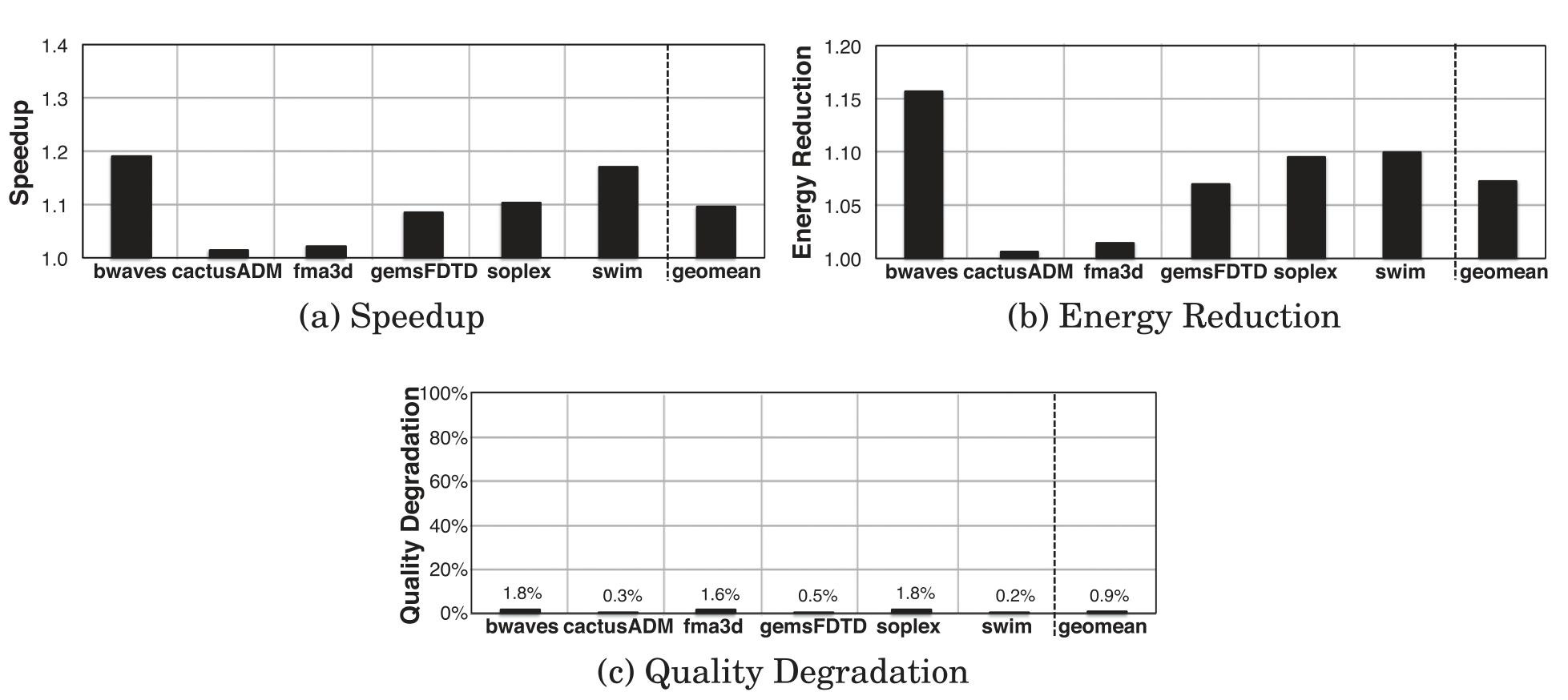 25
In Summary…
26
Conclusion
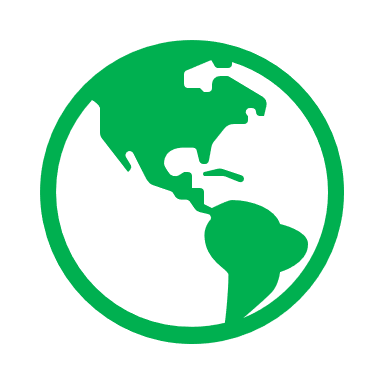 Limited off-chip bandwidth
Long memory-access latency
Rapid
high-integrity
low-energy
GPU computing
Conclusion
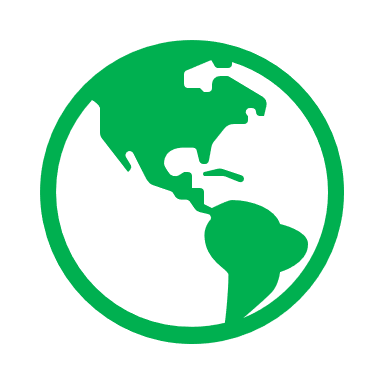 RFVP
Limited off-chip bandwidth
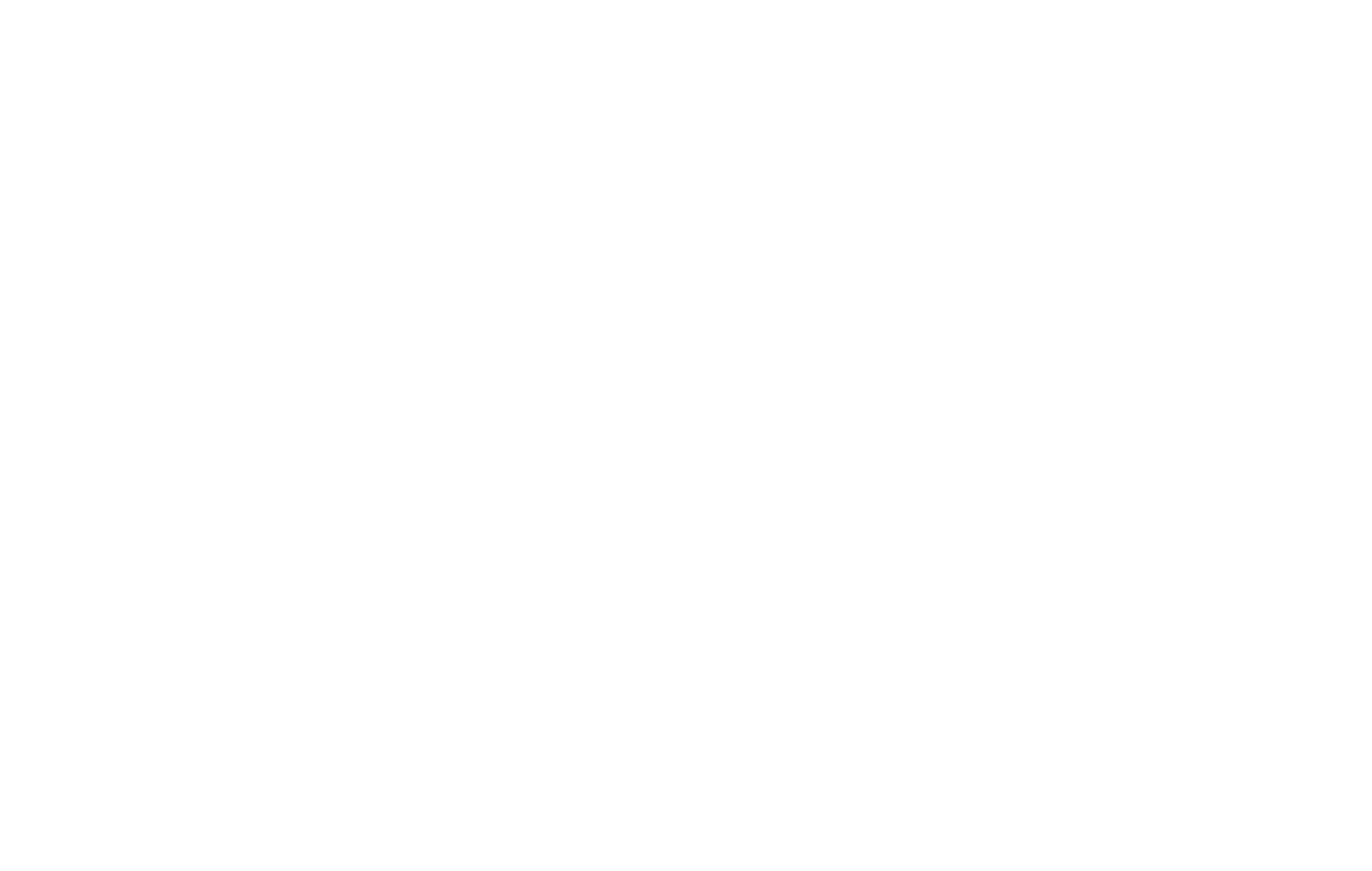 Long memory-access latency
Rapid
high-integrity
low-energy
GPU computing
Conclusion
Entire cache-line predictions
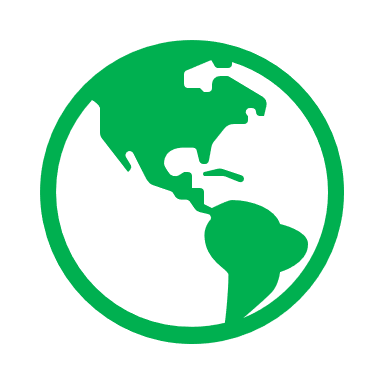 RFVP
Limited off-chip bandwidth
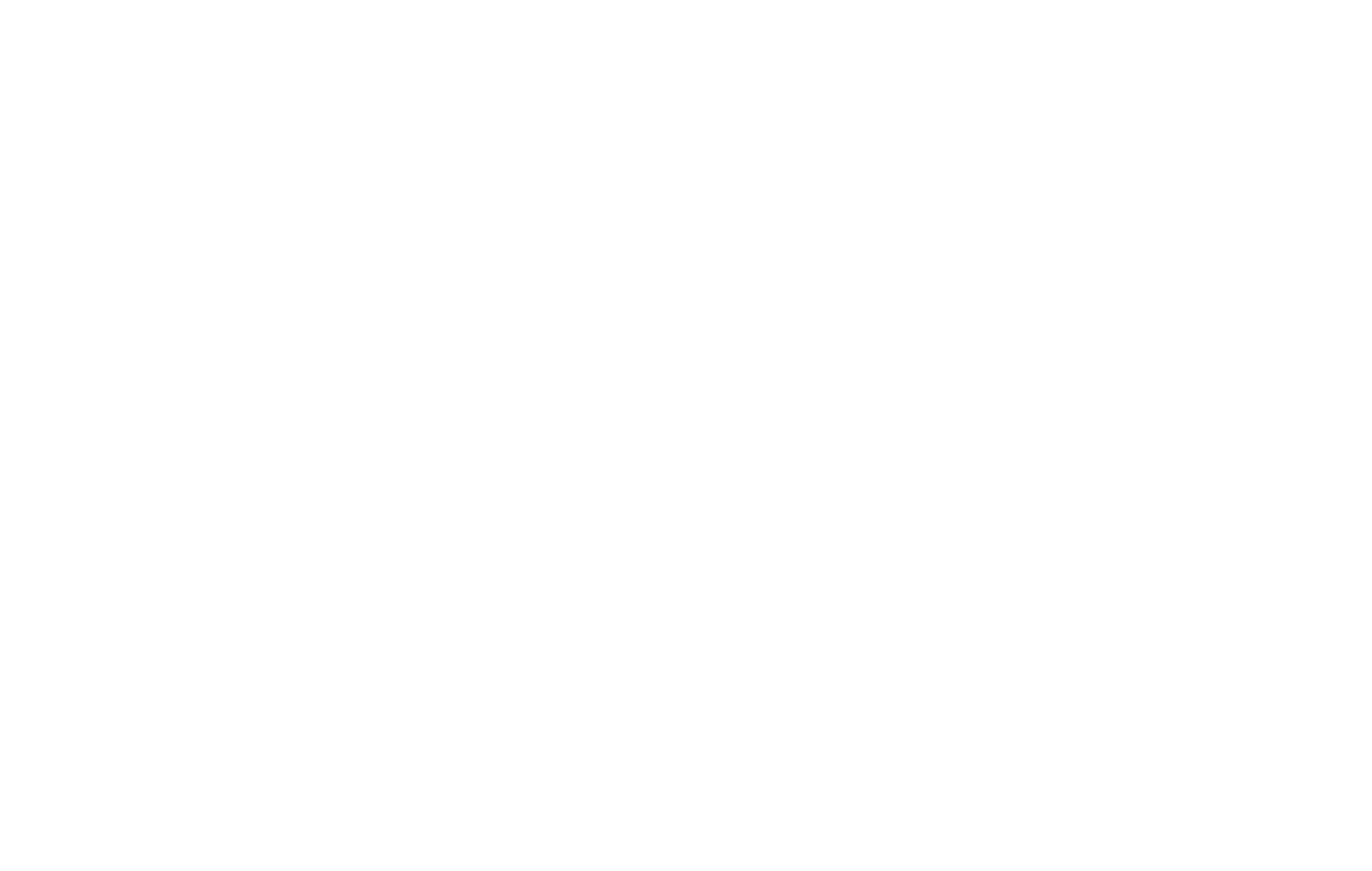 Long memory-access latency
Rapid
high-integrity
low-energy
GPU computing
Conclusion
Entire cache-line predictions
Minimal hardware overhead
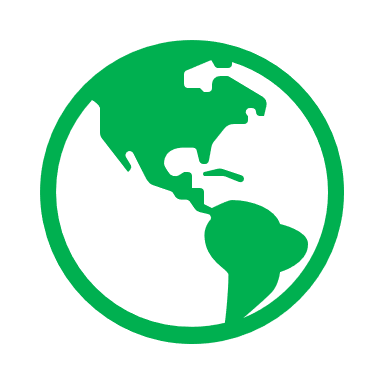 RFVP
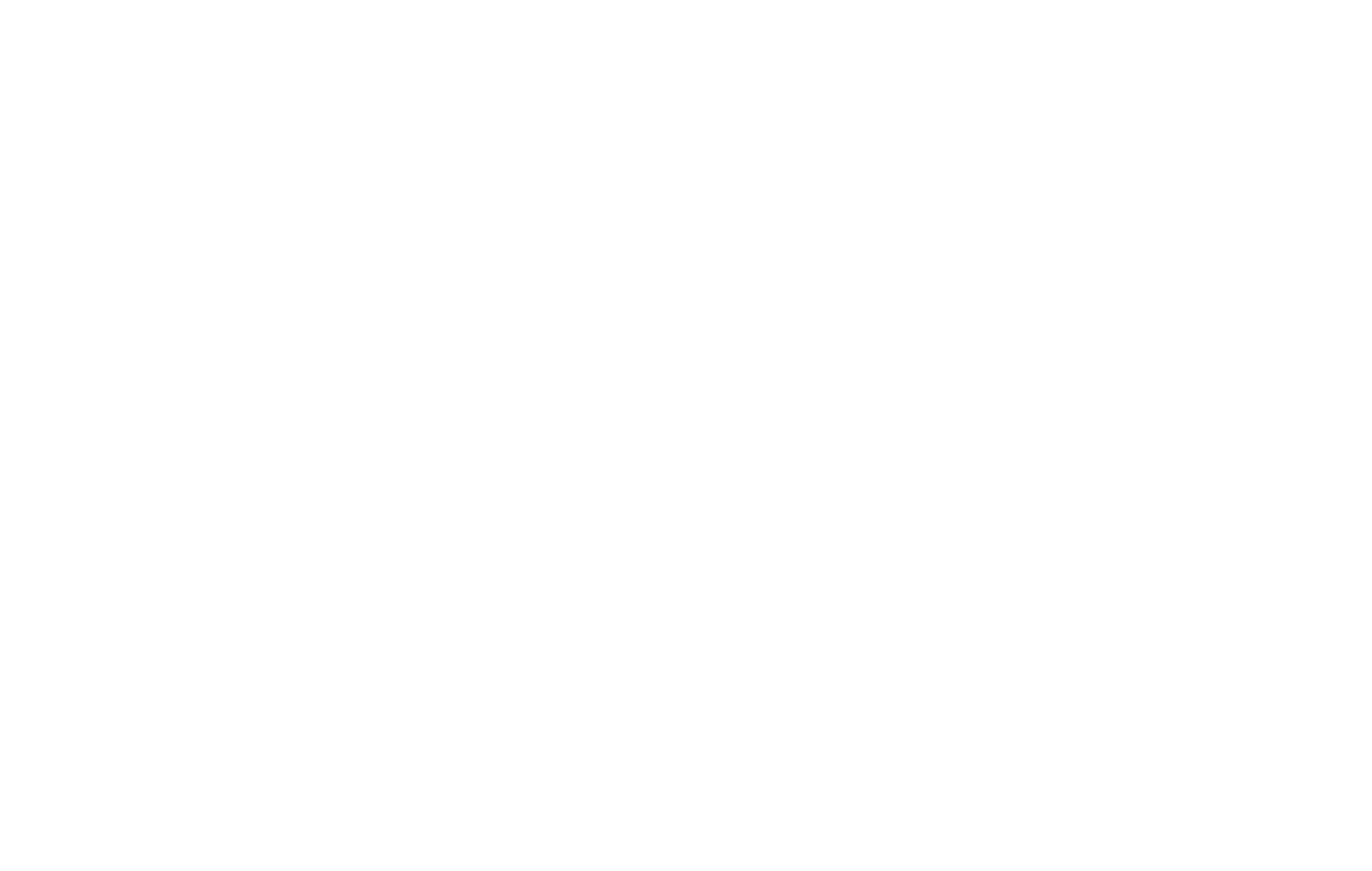 Long memory-access latency
Rapid
high-integrity
low-energy
GPU computing
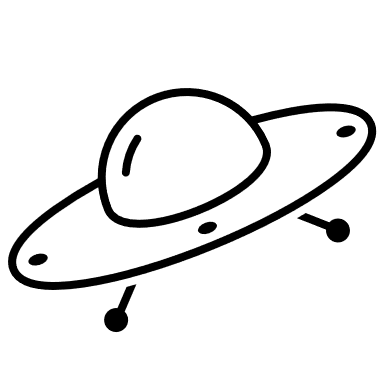 Conclusion
Entire cache-line predictions
Minimal hardware overhead
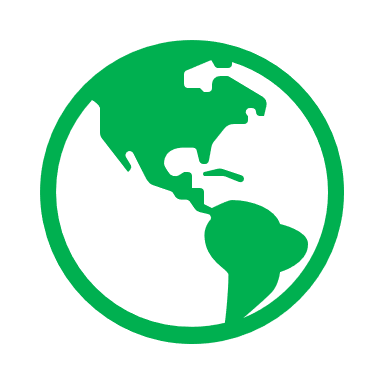 RFVP
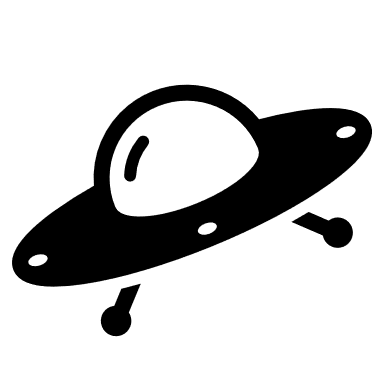 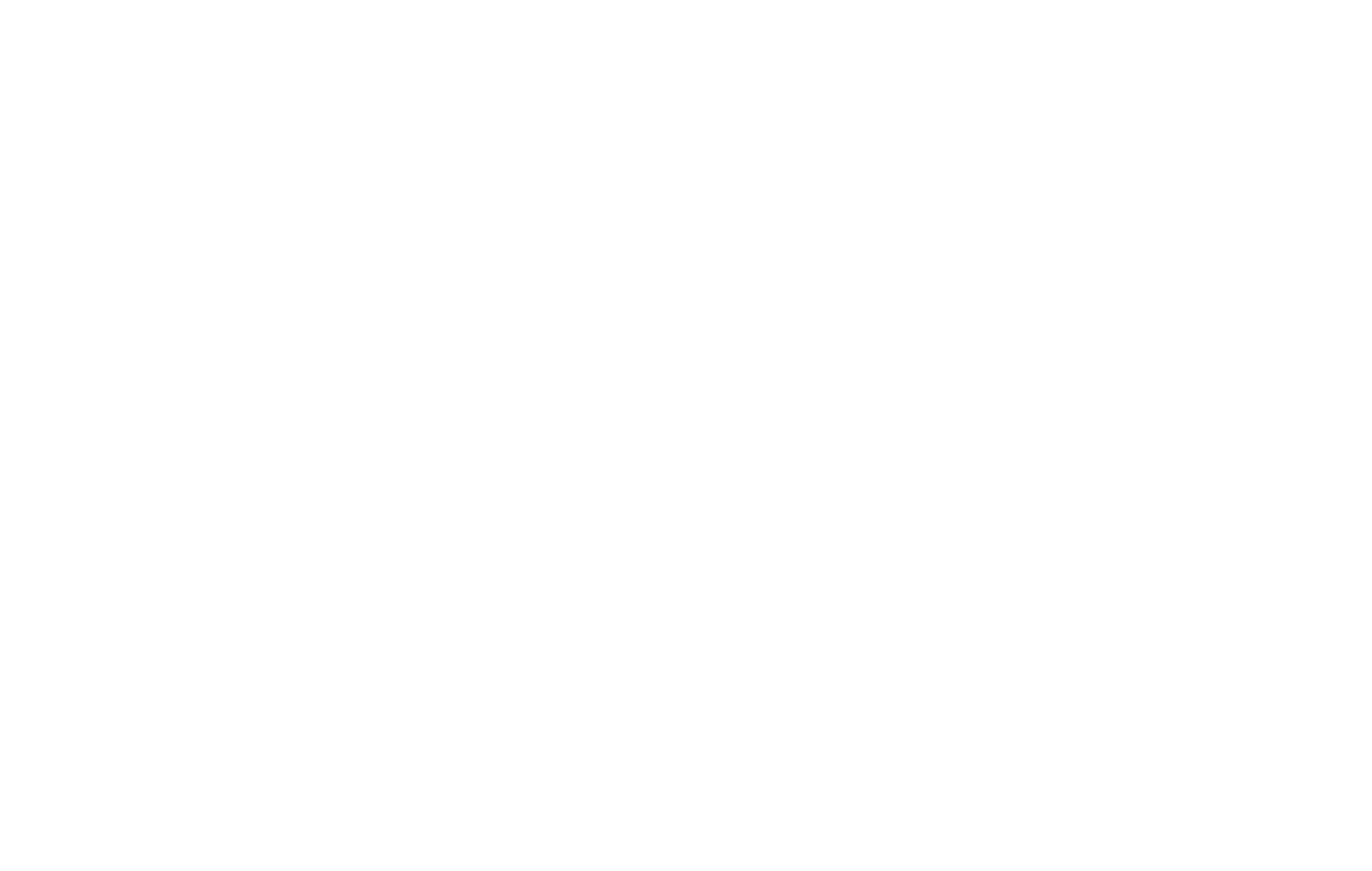 Rapid
high-integrity
low-energy
GPU computing
Possible Test Questions
Why are 2 two-delta predictors sufficient for sending predictions to an entire cache line of GPU thread requests?
A) Only two threads from each block can access memory at a time, so no more than 2 predictors per block will ever be needed
B) Data from adjacent threads is highly correlated so it is sufficiently accurate to just use two predictors
C) More predictors would achieve more desirable results, but the GPU simulation capabilities were too limited to increase this amount
32
Possible Test Questions
Which two reasons explain why speedup so much more significant for tested GPU programs than CPU programs?
A) While memory bandwidth limitations play a critical role in GPU computation times, this is not as significant of a factor in CPU computations.
B) CPUs are more efficient at recovering from cache misses and hence do not benefit as significantly from a load prediction architecture
C) In general, GPU computations are inherently more favorable for approximation than CPU instructions
33
Instructions for use
EDIT IN GOOGLE SLIDES
Click on the button under the presentation preview that says "Use as Google Slides Theme".
You will get a copy of this document on your Google Drive and will be able to edit, add or delete slides.
You have to be signed in to your Google account.
EDIT IN POWERPOINT®
Click on the button under the presentation preview that says "Download as PowerPoint template". You will get a .pptx file that you can edit in PowerPoint. 
Remember to download and install the fonts used in this presentation (you’ll find the links to the font files needed in the Presentation design slide)
More info on how to use this template at www.slidescarnival.com/help-use-presentation-template
This template is free to use under Creative Commons Attribution license. You can keep the Credits slide or mention SlidesCarnival and other resources used in a slide footer.
34
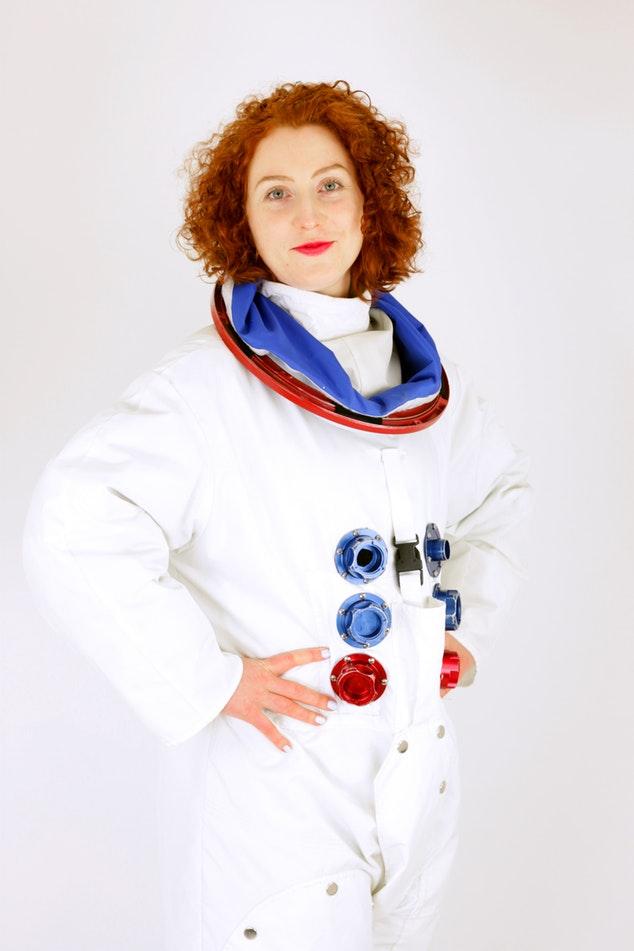 Hello!
I AM JAYDEN SMITH
I am here because I love to give presentations. 
You can find me at @username
35
1.
Transition headline
Let’s start with the first set of slides
Quotations are commonly printed as a means of inspiration and to invoke philosophical thoughts from the reader.
37
This is a slide title
Here you have a list of items
And some text
But remember not to overload your slides with content
Your audience will listen to you or read the content, but won’t do both.
38
BIG CONCEPT
Bring the attention of your audience over a key concept using icons or illustrations
39
You can also split your content
White
Is the color of milk and fresh snow, the color produced by the combination of all the colors of the visible spectrum.
Black
Is the color of ebony and of outer space. It has been the symbolic color of elegance, solemnity and authority.
40
In two or three columns
YELLOW
Is the color of gold, butter and ripe lemons. In the spectrum of visible light, yellow is found between green and orange.
BLUE
Is the colour of the clear sky and the deep sea. It is located between violet and green on the optical spectrum.
RED
Is the color of blood, and because of this it has historically been associated with sacrifice, danger and courage.
41
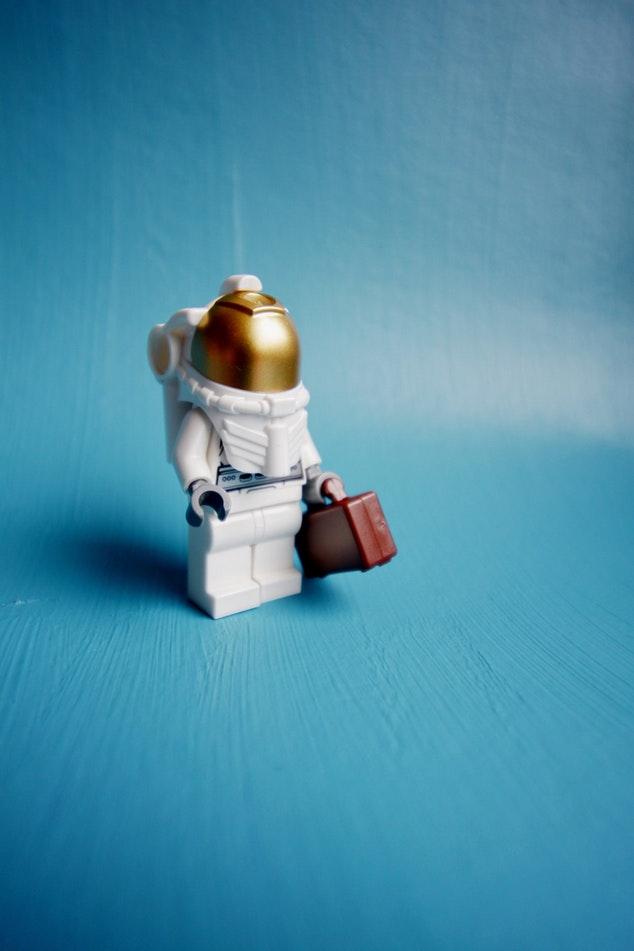 A picture is worth a thousand words
A complex idea can be conveyed with just a single still image, namely making it possible to absorb large amounts of data quickly.
42
Want big impact?
Use big image.
43
Use diagrams to explain your ideas
Lorem Ipsum
Lorem Ipsum
Lorem Ipsum
Lorem Ipsum
Lorem Ipsum
Lorem Ipsum
Lorem Ipsum
44
And tables to compare data
45
Maps
our office
46
89,526,124
Whoa! That’s a big number, aren’t you proud?
47
89,526,124$
That’s a lot of money
185,244 users
And a lot of users
100%
Total success!
48
Our process is easy
Vestibulum congue tempus

Lorem ipsum dolor sit amet, consectetur adipiscing elit, sed do eiusmod tempor. Donec facilisis lacus eget mauris.
03
Vestibulum congue tempus

Lorem ipsum dolor sit amet, consectetur adipiscing elit, sed do eiusmod tempor. Donec facilisis lacus eget mauris.
02
01
Vestibulum congue tempus

Lorem ipsum dolor sit amet, consectetur adipiscing elit, sed do eiusmod tempor. Donec facilisis lacus eget mauris.
49
Let’s review some concepts
YELLOW
Is the color of gold, butter and ripe lemons. In the spectrum of visible light, yellow is found between green and orange.
BLUE
Is the colour of the clear sky and the deep sea. It is located between violet and green on the optical spectrum.
RED
Is the color of blood, and because of this it has historically been associated with sacrifice, danger and courage.
YELLOW
Is the color of gold, butter and ripe lemons. In the spectrum of visible light, yellow is found between green and orange.
BLUE
Is the colour of the clear sky and the deep sea. It is located between violet and green on the optical spectrum.
RED
Is the color of blood, and because of this it has historically been associated with sacrifice, danger and courage.
50
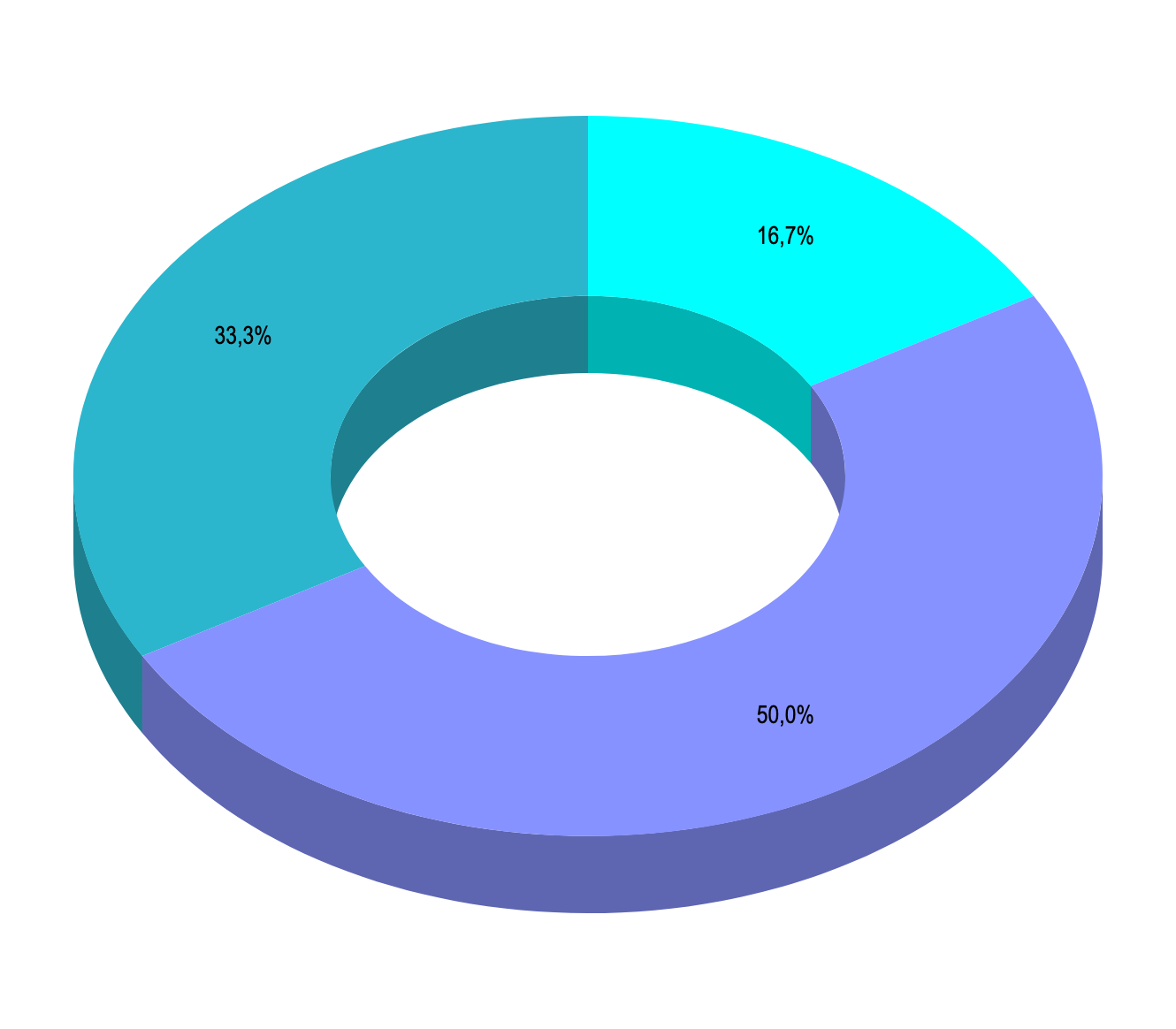 You can insert graphs from Google Sheets
51
Place your screenshot here
Mobile project
Show and explain your web, app or software projects using these gadget templates.
52
Place your screenshot here
Tablet project
Show and explain your web, app or software projects using these gadget templates.
53
Desktop project
Show and explain your web, app or software projects using these gadget templates.
Place your screenshot here
54
Thanks!
ANY QUESTIONS?
You can find me at @username & user@mail.me
55
Credits
Special thanks to all the people who made and released these awesome resources for free:
Presentation template by SlidesCarnival
Photographs by Unsplash
56
Presentation design
This presentation uses the following typographies:
Titles: Megrim
Body copy: Abel
You can download the fonts on these pages:
https://www.1001fonts.com/megrim-font.html
https://www.fontsquirrel.com/fonts/abel
You don’t need to keep this slide in your presentation. It’s only here to serve you as a design guide if you need to create new slides or download the fonts to edit the presentation in PowerPoint®
57
Extra graphics
58
SlidesCarnival icons are editable shapes. This means that you can:
Resize them without losing quality.
Change fill color and opacity.
Change line color, width and style.
Isn’t that nice? :)Examples:
59
Diagrams and infographics
60
😉
Now you can use any emoji as an icon!And of course it resizes without losing quality and you can change the color.How? Follow Google instructions https://twitter.com/googledocs/status/730087240156643328
✋👆👉👍👤👦👧👨👩👪💃🏃💑❤😂😉😋😒😭👶😸🐟🍒🍔💣📌📖🔨🎃🎈🎨🏈🏰🌏🔌🔑 and many more...
61
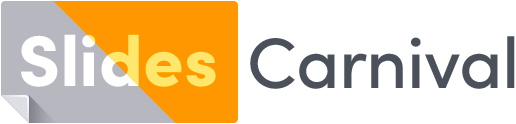 Free templates for all your presentation needs
For PowerPoint and Google Slides
100% free for personal or commercial use
Ready to use, professional and customizable
Blow your audience away with attractive visuals